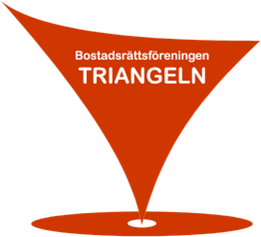 En kort ekonomisk inblick – Öppet hus 2023-11-28
Välkomna
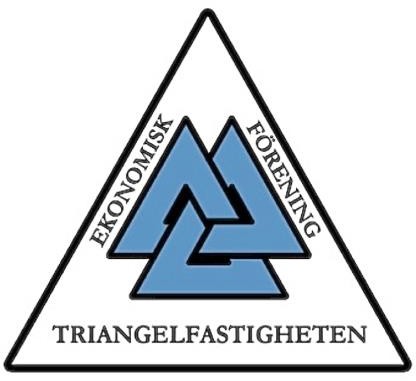 Går det bra för oss?
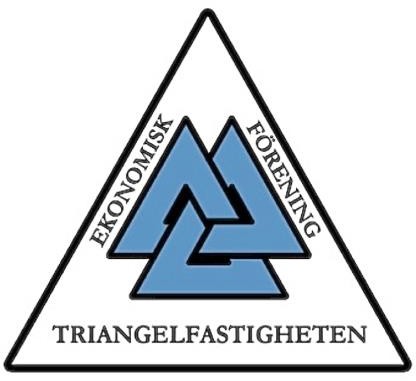 Målbild i kväll – Ger er en kort inblick i vår ekonomi
Hur har 2023 gått?
Hur tror vi att 2024 skall gå?
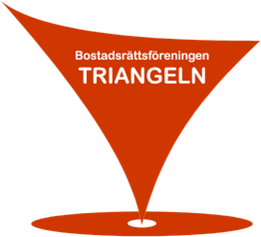 En bostadsrättsförening ansvarar för
Fastighetens yttre och för…
Föreningens ekonomi.
Men först… Hur funkar det i allmänhet?
Underhållet på en fastighet är alltid långsiktigt – ca 50 år framåt.
Man tittar alltså ur fastighetens synvinkel och inte ur de boendes, som kanske bara ”lånar” fastigheten några få år.
Alla boende är skyldiga att medverka i fastighetens långsiktiga underhållsplan.
Fastighetens yttre – Underhåll av fastigheten
Exempel på intäkter
Månadsavgifter för-
-Bostäder
-Lokaler
-Garage/parkeringar
Eventuella ränteintäkter.
En Förenings ekonomi
Exempel på kostnader
Underhåll
Driftkostnader
Trädgård/Trivsel
Eventuella räntekostnader.
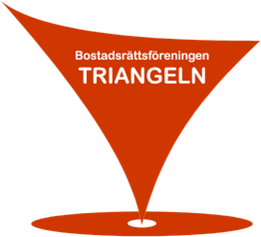 Tillbaka till våra föreningar…
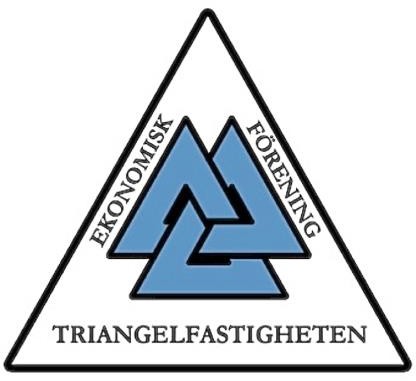 Planerat underhåll
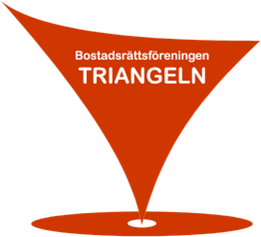 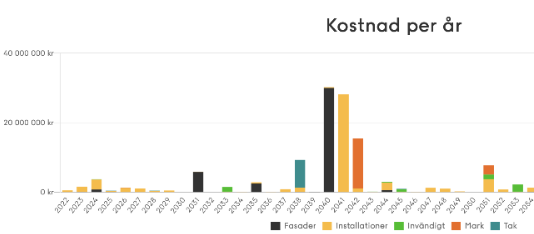 Hur ser avsättningen ut för vår BRF?
Idag avsätter vi 255 kr/m2
Tittar vi långsiktigt är det något för lite…

…vi återkommer om detta i slutet av denna presentation
Ekonomin i vår förening
Som för alla andra gäller det att optimera intäkterna och hålla nere kostnaderna.
Vi har bland annat flyttat en del av vårt kapital till ett konto med sparränta.
Vi har bytt leverantörer, ett exempel är våra försäkringar och ser över våra avtal löpande.
Vi har också genomfört gemensam el
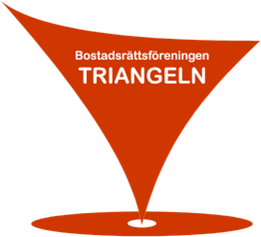 Vad påverkade 2023 mest?
Vi börjar med det lite mindre bra…
Omförhandling av flera lån i båda föreningarna
– Vi valde rörlig ränta på merparten av lånen
	Med ett undantag.
– Vi band ett av lånet på 5 år med syftet att sprida ut förfallodagarna.

Vilken effekt har dagens räntenivåer?
Period Jan-Okt 2022	500 000 kr
Period Jan-Okt 2023	1 000 000 kr
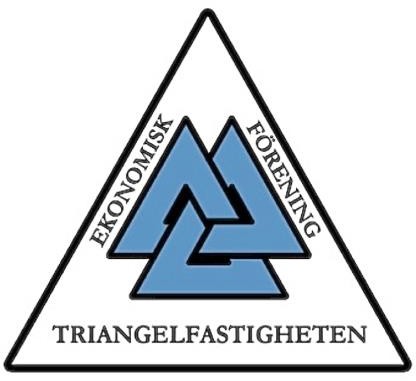 Vad påverkade 2023 mest?
Lite bättre var…

Vasakronan garage – De sa upp sitt kontrakt för omförhandling. Deras bud var på 500 000, vi landade på 900 000.
…Så nära Plus Minus Noll!
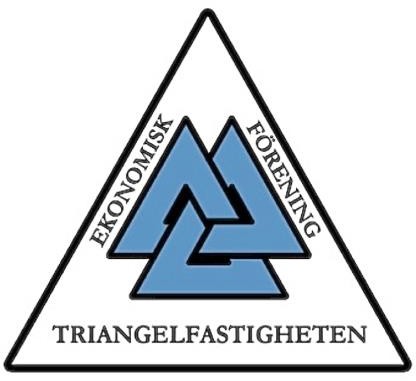 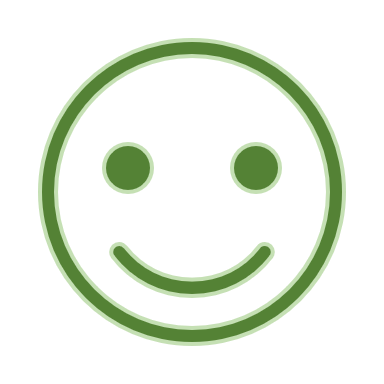 Vad påverkade 2023 mest?
Nu till det som är bättre…

– Vi amorterade 4 miljoner kronor. 
	Vilken effekt har det?
– Med dagens ränteläge sparar vi ca 200 000 kr årligen i räntekostnader!

– Vi flyttade 4 miljoner till ett räntekonto i SBAB 
	Vilken effekt har det?
– 33 000 kr i intäktsränta på 2,5 månader!
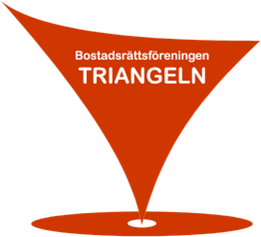 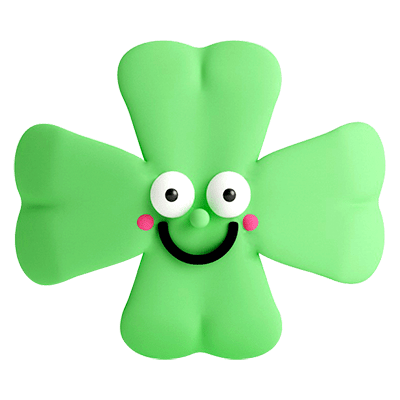 Vad påverkade 2023 mest?
Vi avslutar med något hoppfullt…
Vi upptäckte att momshanteringen mellan föreningarna inte har varit optimal. Det visar sig att vi har rätt till större avdrag. 

En ansökan har därför gjorts till Skatteverket om att få tillbaka upp till 500 000 kr för retroaktiv moms. 

Låt oss alla hålla tummarna för att detta godkänns av Skattis!!!
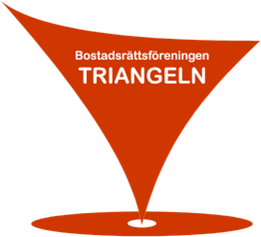 Vi tror att vi kommer att sluta på plus! 

Hur mycket plus är svårt att säga. Det finns många parametrar som påverkar, men det skulle kunna bli ett par hundratusen kr!
Hur tror vi att 2023 slutar för…BRF Triangeln ?
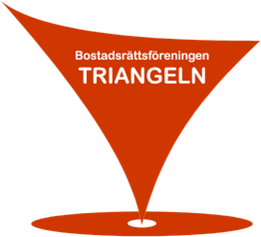 Detta känns mycket bra
 
Med tanke på att vi dels gick ut 2022 med ett negativt resultat på ca 1,8 miljoner kr och dels hade vi en budget som också pekade på ett negativt resultat på 
ca 900 000 kr.
Hur tror vi att 2023 slutar för den Ekonomiska föreningen Triangelfastigheten?
Vi tror att vi hamnar på Plus Minus Noll!

De höga räntorna har påverkat den  Ekonomiska föreningen ganska hårt. Skall man se något positivt i det, så blir det mindre skatt att betala ju närmare ett noll-resultat vi kommer.
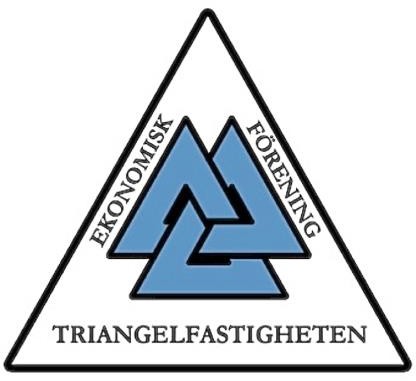 Vad händer nästa år – 2024?
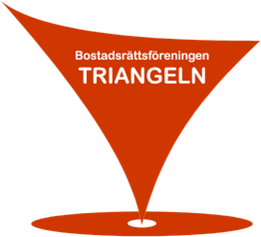 2024 – ur Ekonomisk förenings synvinkel
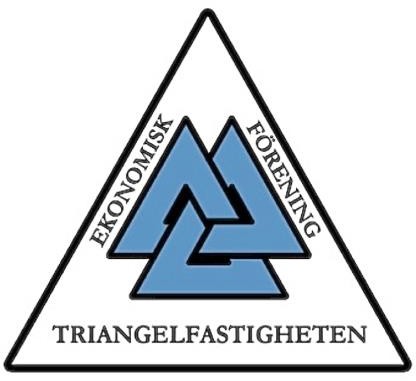 Folkuniversitets ombyggnad blir klar och vi får in en efterlängtad intäkt
2024 – ur BRF Triangelns synvinkel
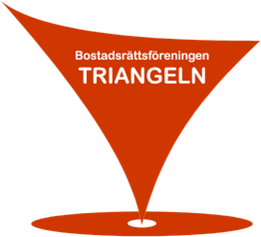 Ett omfattande år när det gäller vårt underhåll, vilket gör att 2024 blir ett ganska kostsamt år.
Ni som var här förra gången kanske minns att det bland annat skall bytas ut bland annat kylaggregat, termostatventiler och minst en hiss.
Kostnad i underhållsplanen är ca 3,7 miljoner kronor
Vi kommer att titta noggrant på de åtgärder som kan flyttas till kommande år.
Hur finansieras det?
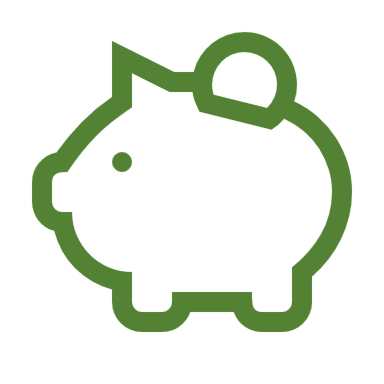 Avsatt kapital?
Likvida medel?
Månadshöjningar?
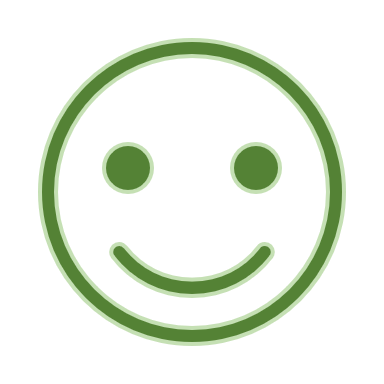 Tack för idag!Har du någon fråga?